Keeping Shares Focused on Us
Midwest Region Nar-Anon 
October 20, 2018
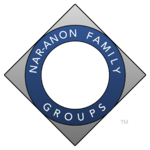 Which face depicts how you felt when you walked into your first meeting?
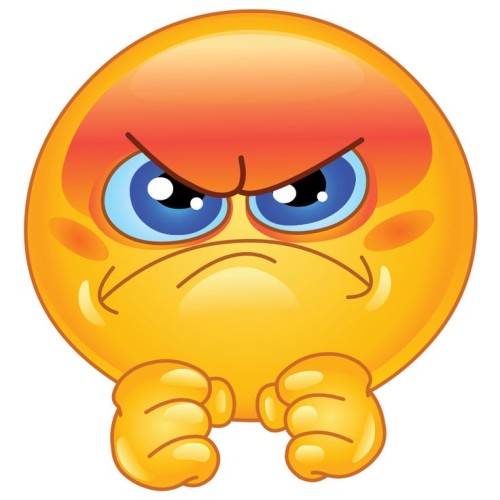 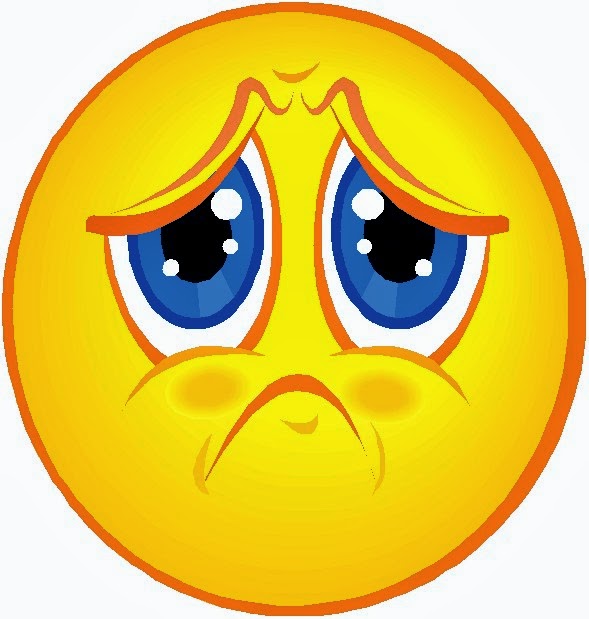 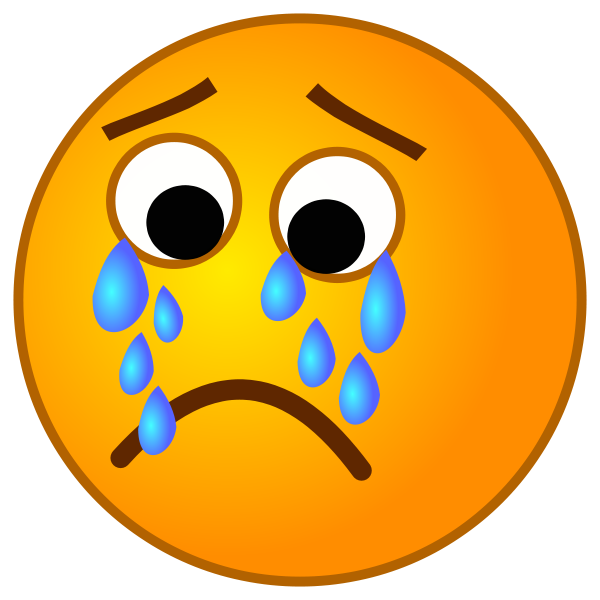 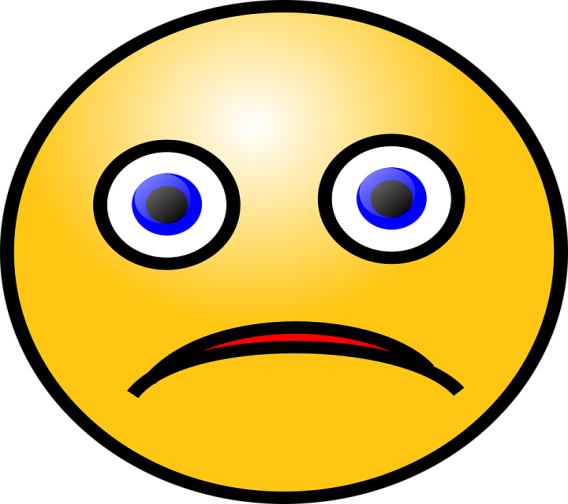 Expectations of my first meeting
I am going to learn how I can “fix” my addict.

My addict will agree to go to recovery now.

I will be validated on my actions toward the addict.
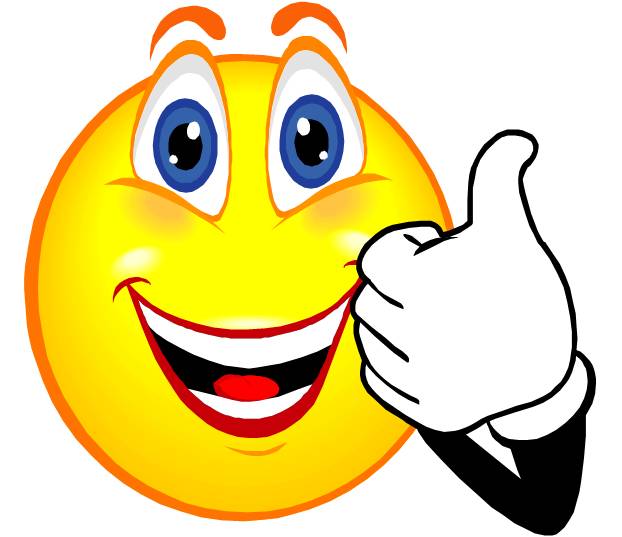 My Story…….
……… the first few meetings I attended
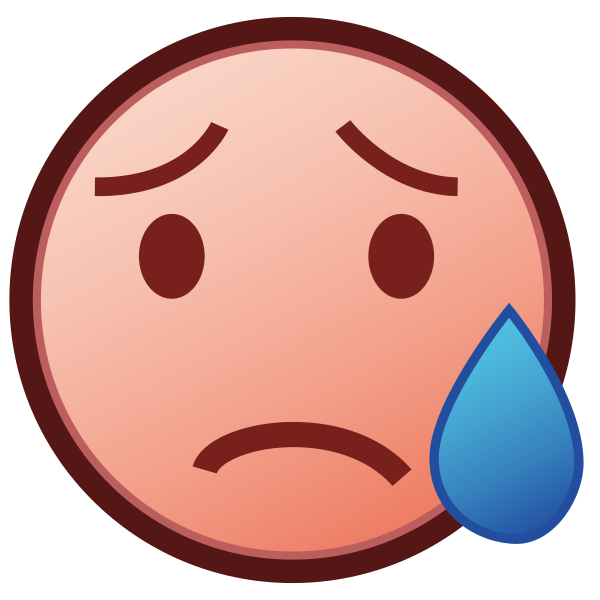 Step 1. We admitted we were powerless over the addict-that our lives had become unmanageable.
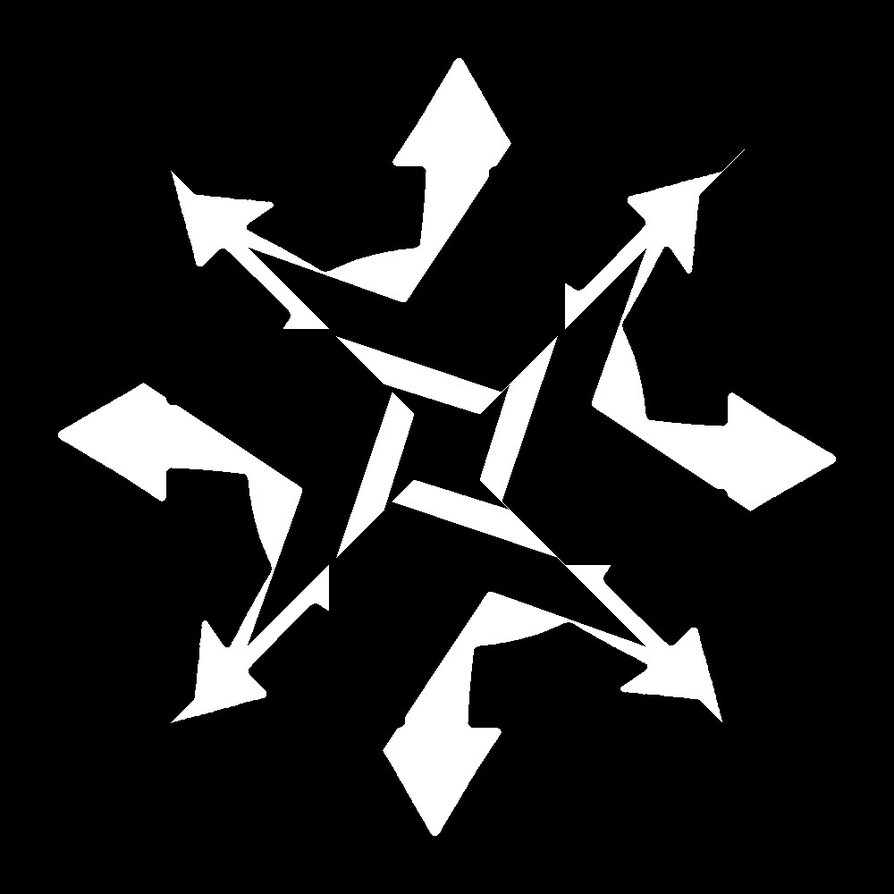 My Recovery-not the addict’s.
“We are here to help ourselves and others by sharing our experience, strength and hope while keeping the focus on ourselves.” 

We come to Nar-Anon for our own recovery not to discuss the addict’s problems.
My Recovery………
Sharing our feelings and how we acted about a situation with the addict is different because we are speaking about ourselves.

We can go into greater detail working with a sponsor or speaking with other members outside of the meeting.
From a Member……Working the Steps
Am I willing to turn my focus on myself to discover my motivation, my fears, my default reactions, in order to be able to know my why’s so I may choose and respond rather than always react and be sent reeling by circumstances outside of my self or not my choosing.

Am I willing to look at this inventory of mine and honestly consider all the reactions of mine that are not helping me be at peace with myself or others.
“Never fear shadows…….that always means there is light shining somewhere”-Jonathan Santos
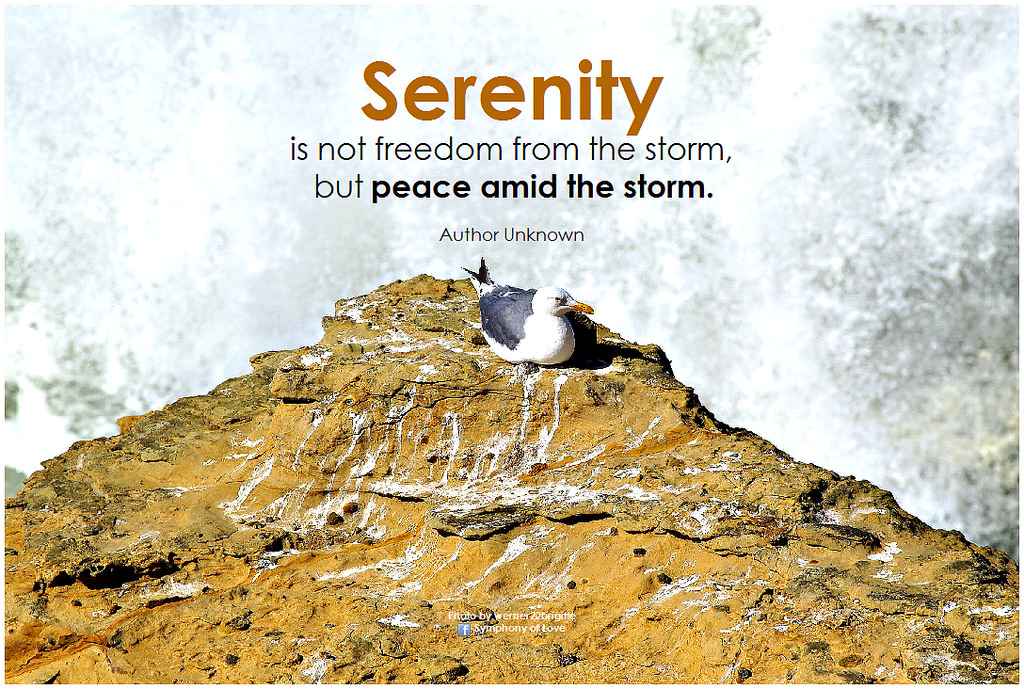